Sutileza presenta
I Convocatoria Enología y Cata de Vinos

TORREQUEBRADA, MÁLAGA
22 Septiembre 2022
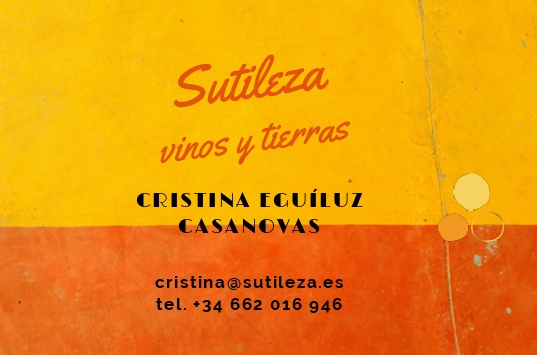 Sutileza
Enología de los vinos tranquilos y espumosos
Elaboración del Vino Blanco, Tinto, Rosado
Vinos singulares: Espumosos, Nobles, Rancios
La cata: Criterios. Material y Análisis organoléptico.
Puntuación y Descripción 3 referencias diarias.
Apuntes de Viticultura
Apuntes en la Bodega
Maridaje y Sumillería
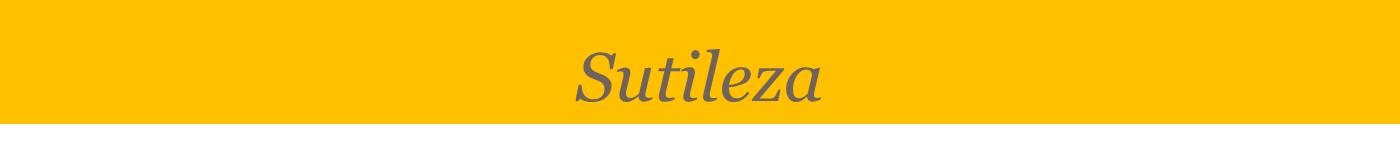 Si quiere formarse en enología, como catador de vino, aprender a reconocer las variedades y regiones vinícolas de España, Sutileza comienza los primeros cursos de iniciación en septiembre con un grupo reducido con verdadero interés por conocer y profundizar en el mundo del Vino.
	Presenciales en su totalidad
	Kit con el material del catador
	Presentación teórica
	Diploma de asistencia
	Contactos con bodegas: visitas, prácticas, 		distribución
Sutileza
Cata de 3 referencias mínimo por sesión
Plazas limitadas por curso a 6 alumnos
Formadores profesionales: Titulación en Enología y Cata
Asistencia semanal, apoyo personalizado
Evaluación final > ficha de cata y test teórico



				Contacto : 	Cristina Eguíluz
						tel: 662 016 946
						cristina@sutileza.es
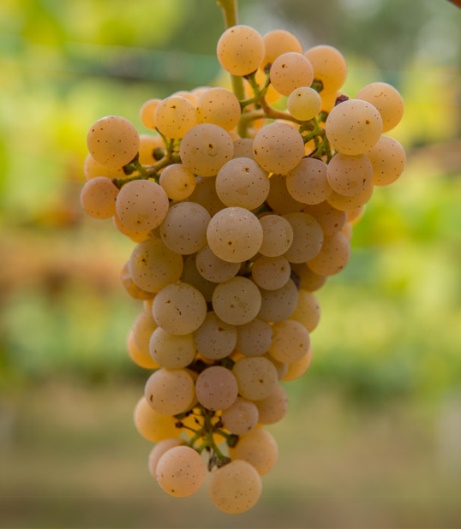